Stereochemistry 1
For 
Post Graduate 
Semester-1 
By
Dr. Chandrakanta Bandyopadhyay

Department of Chemistry
Ramakrishna Mission Vivekananda Centenary College
Rahara
Kolkata -700118
Concept of symmetry  of a molecule:
symmetry operation 
(ii) symmetry elements.
Symmetry operation: It is a movement of an object or a molecule in such a way that after the movement has been carried out, every point or atom of the object or molecule is in coincidence with an equivalent point or atom of the object or molecule in its original position. In other way symmetry operation may be discussed as an operation that carries an object or molecule into a position indistinguishable from its original arrangement.
Symmetry elements: It is a geometrical entity such as a point or a line or a plane with respect to which one or more symmetry operations can be carried out.
Plane of symmetry (two-dimensional symmetry element); 
Centre of symmetry (zero-dimensional symmetry element); 
Simple axis of symmetry (one-dimensional symmetry element)
Alternating axis of symmetry.
‘Symmetry point group’
The term ‘symmetry’ is related to different symmetry elements present in a molecule; ‘group’ is a set of symmetry operations those can be performed in a molecule. The term ‘point’ in ‘symmetry point group’ comes from the fact that all the symmetry elements (geometrical entities) intersect at a point and this point is not shifted by any of the symmetry operations. This point is the centre of gravity of the molecule.
Any molecule having more than one cn-axes where n>2, belongs to high-symmetry point group. 
Other molecules are of low-symmetry molecules.
The symmetry operations are the elements of a group. This set of symmetry operations which form a group are governed by the following rules:
The combination of any two operations or the square of each element must be another element/operation in the group.
The associative law of multiplication must hold good. [(A×B)×C = A×(B×C)].
One of the operations of the group must be the identity operation (E), which when commutes with any other operation leaves the latter operation unchanged. [eg C3×E=C3].
Every operation has a reciprocal operation, which is also an element of the group. When an operation commutes with its reciprocal operation it becomes identity operation (E). 
     [ A×Ainv = E = Ainv×A; eg C41×C43=E; C42 is its own inverse.]
Schoenflies notations:
Order of a group: The number of symmetry operations present in a group is called order of a group.

Symmetry number: It is the number of indistinguishable arrangements that may arise by rotation around different simple axes.
How to determine the symmetry point group of low-symmetry molecules?
(i) Search for highest order axis (cn), which is considered as the principal axis.
(ii) If more than one highest order axes (c2) are present, that axis will be considered as principal axis, which passes through maximum number of atoms of the molecule.
(iii) After determining the principal axis, hold the molecule in such a way that the principal axis appears vertically to the viewer.
(iv) Search for c2-axes perpendicular to the principal axis. If highest order axis be cn, and one c2 axis perpendicular to the cn axis was viewed, the molecule must contain n-number of c2-axes perpendicular to the cn-axis.
(v) Search for σ-plane: 
(a) Any σ-plane perpendicular to the principal axis will appear horizontally as the principal axis was adjusted vertically. This σ-plane is considered as σh-plane (‘h’ stands for horizontal). A molecule cannot have more than one σh-plane.
(b) σ-Planes containing the principal axis appear vertically. These planes are called σv-planes (‘v’ stands for vertical). When a molecule having cn as principal axis is found to have at least one σv-plane, it must contain ‘n’ number of σv-planes.
(c) If the molecule contains c2-axes perpendicular to the principal axis, the above-discussed σv-planes are to be checked whether they bisect the angle subtended by c2-axes. If they bisect the angle the σv-planes will be considered as σd-planes (‘d’ stands for dihedral/diagonal). The priority of σ-planes in considering point group is σh> σd >σv.
Chiral point groups:
Symmetry number = Order of the group
Cn point group:
Symmetry number = Order of the group = n
C1 point group: All molecules belong to this point group are chiral. These molecules do not contain cn (n>1) or any sn symmetry.
Examples CHBrClI, CH3CH=C=C(Cl)(Br).
Symmetry number = Order of the group = 1 (E)
C2 point group: Chiral compounds having c2-axis only. 
Example: ClCH=C=CHCl.
Symmetry number = Order of the group = 2 (E, C2)
C3 point group: Chiral compounds having c3-axis only.
Example: Tri-o-thymotide, Trans, trans, trans-3,7,11-trimethylcyclododeca
-1,5,9-triene
Symmetry number = Order of the group = 3 (E, C31, C32)
C6 point group: Chiral compounds having c6-axis only.
Example: α-cyclodextrin (cyclohexaamylose)
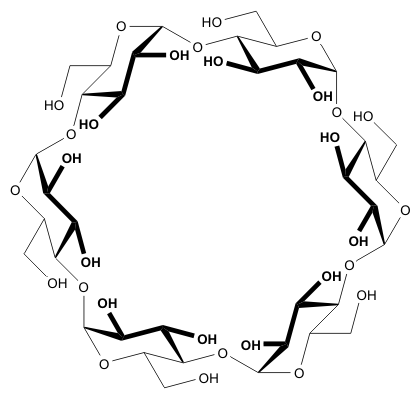 Symmetry number = Order of the group = 6 (E, C61, C62, C63, C64, C65 )
Dn point group:
Symmetry number = Order of the group = 2n
D2 point group: Molecules having three c2-axes mutually 
Perpendicular to each other belong to this point group. 
Here one c2 axis, passing through maximum number of atoms 
of the molecule, acts as principal axis and other two c2-axes are 
perpendicular to this principal axis.
Example: Twist boat form of cyclohexane, twistane.
Symmetry number = order of the group = 4 (E, C2, C2' and C2'').
D3 point group: Molecules having one c3-axis, which acts as principal axis) and three c2-axes perpendicular to each other belong to this point group. 
Example: Trans-transoid-trans-transoid-trans-perhydrotriphenylene.
Symmetry number = order of the group = 6 [E, C31, C32, 3 perpendicular C2-axes (C2', C2'' and C2''')].
Achiral point groups: All molecules belong to achiral point group are achiral in nature.

Order of the group = 2 × Symmetry number
Cs point group: Achiral compounds having only plane of symmetry as symmetry element belong to this point group. 

Example: Furfural, chloroethene, 1-bromo-3-chlorobenzene
Symmetry number = 1; Order of the group = 2 (E, σ)
Sn point group: (n is even) ≡ S2n' (n' is an integer):
S2 point group: (n' = 1): It is equivalent to centre if symmetry (i).
Example:
Symmetry number = 1; Order of the group = 2 (E, i)
[Note: If n = 4m+2 (m = 0, 1 ,2, ….any integer), molecules belong to such point groups those possess centre of symmetry (i); but for n = 4m, molecules belong to such point groups which do not possess centre of symmetry.]
S4 point group:  (n' = 2):
Example:
Symmetry number = 2; Order of the group = 4 (E, S41, S42(C2), S43).
Cnv point group: Molecules having cn–axis and n number of σv planes.
Symmetry number = n; Order of the group = 2n
C2v point group: Presence of c2 and 2 σv planes.
Example:
Symmetry number = 2; Order of the group = 4 (E, c2, 2 σv)
C3v point group: Presence of c3 and 3 σv planes.
Example:
Symmetry number = 3; Order of the group = 6 (E, c31, c32, 3 σv)
C4v point group: Presence of c4 and 4 σv planes.
Example:
Symmetry number = 4; Order of the group = 8 [E, c41, c42 (c2), c43, 4 σv]
C5v point group: Presence of c5 and 5 σv planes.
Example:
Symmetry number = 5; Order of the group = 10 (E, c51, c52, c53, c54, 5 σv)
Cαv point group: Presence of cα and α σv planes. It has the symmetry of a cone, it is also called conical symmetry.
Example: HCl, HC≡N, HC≡C-Cl, -C≡O+
Symmetry number = 1 or α; Order of the group = α
Cnh point group: Presence of cn and σh. 
Symmetry number = n; Order of the group = 2n
C2h point group: Presence of c2 and σh.
Example:
Symmetry number = 2; Order of the group = 4 [E, c2, σh, s2 (i)]
C3h point group: Presence of c3 and σh.
Example:
Symmetry number = 3; Order of the group = 6 (E, c31, c32, σh, s31, s35).
C6h point group: Presence of c6 and σh.
Example:
Symmetry number = 6; Order of the group = 12 (E, c61, c62(c31), c63(c2) , c64 (c32), c65, σh, s31, s33, s61, s63, s65.
Cαv point group: Presence of cα and α σv planes. It has the symmetry of a cone, it is also called conical symmetry.
Example: HCl, HC≡N, HC≡C-Cl, -C≡O+
Symmetry number = 1 or α; Order of the group = α
Cnh point group: Presence of cn and σh. 
Symmetry number = n; Order of the group = 2n
C2h point group: Presence of c2 and σh. 
Example:
Symmetry number = 2; Order of the group = 4 [E, c2, σh, s2 (i)]
C3h point group: Presence of c3 and σh.
Example:
Symmetry number = 3; Order of the group = 6 (E, c31, c32, σh, s31, s32).
C6h point group: Presence of c6 and σh.
Symmetry number = 6; 
Order of the group = 12 (E, c61, c62(c31), c63(c2) , c64 (c32), c65,
			 σh, s31, s32, s61, s63, s65.
Dnd point group: Presence of cn, n c2-axes perpendicular to cn-axis and n number of σd planes. 

Symmetry number = 2n; Order of the group = 4n
D2d point group:Presence of c2, 2 c2-axes perpendicular to principal 
		    (c2)-axis and 2 σd planes.
Example:
Symmetry number = 4; 
Order of the group = 8 (E, c21, c2'1, c2''1, 2 σd, s41, s43).
D3d point group: Presence of c3, 3 c2-axes perpendicular to c3-axis and  
		    3 σd planes.
Example: Staggered ethane, chair form of cyclohexane
Symmetry number = 6; 
Order of the group =12 (E, c31, c32, c2'1, c2''1, c2'''1, 3 σd, s61, s63, s65).
D5d point group: Presence of c5, 5 c2-axes perpendicular to c5-axis 
		     and 5 σd planes.
Example: Staggered conformation of ferrocene.
Symmetry number = 10; 
Order of the group =20 (E, c51-4, 5 c2, 5 σd, s101,3,7,9, s105  ≡ i).
D6d point group: Presence of c6, 6 c2-axes perpendicular to 
		    c6-axis and 6 σd planes.
Example: Staggered conformation of dibenzenechromium.
Symmetry number = 12; 
Order of the group =24 (E, c61-5, 6 c2, 6 σd, s121,3,5,7,9,11).
D8d point group: Presence of c8, 8 c2-axes perpendicular to c8-axis and 8 σd planes.
Example: Staggered conformation of uranocene.
Symmetry number = 16; 
Order of the group =32 (E, c81-7, 8 c2, 8 σd, s161,3,5,7,9,11,13,15).
Dnh point group: Presence of cn, n c2-axes perpendicular to cn-axis and one σh plane. 
Symmetry number = 2n; Order of the group = 4n
D2h point group: Presence of c2, 2 c2-axes perpendicular to the principal (c2)-axis and one σh plane.
Example:
Symmetry number = 4; 
Order of the group = 8 (E, c21, c2'1, c2''1, σh, 2 σv, i)
D3h point group: Presence of c3, 3 c2-axes perpendicular to the c3-axis and one σh plane.
Example:
Symmetry number = 6; 
Order of the group = 12 (E, c31, c32, c21, c2'1, c2''1, σh, 3 σv, s31, s35).
D4h point group: Presence of c4, 4 c2-axes perpendicular to the c4-axis and one σh plane.
Example: Planar cyclobutane
Symmetry number = 8; Order of the group = 16 (E, c41-3, 4-c2  axes perpendicular to c4, σh, 4 σv, s41, I, s43).
D5h point group: Presence of c5, 5 c2-axes perpendicular to the c5-axis and one σh plane.
Example: Eclipsed ferrocene, Cyclopentadienyl anion.
Symmetry number = 10; Order of the group = 20 (E, c51-4, 5-c2  axes perpendicular to c5, σh, 5 σv, s51, s53, s57, s59).
D6h point group: Presence of c6, 6 c2-axes perpendicular to the c6-axis and one σh plane.
Example: Benzene, coronene.
Symmetry number = 12; Order of the group = 24
D7h point group: Presence of c7, 7 c2-axes perpendicular to the c7-axis and one σh plane. 

Example: Cycloheptatrienyl cation
Symmetry number = 14; Order of the group = 28
D8h point group: Presence of c8, 8 c2-axes perpendicular to the c8-axis and one σh plane. 
Example: Cyclooctatetraenyl dianion, uranocene
Symmetry number = 16; Order of the group = 32
D9h point group: Presence of c9, 9 c2-axes perpendicular to the c9-axis and one σh plane. 
Example: Cyclononatetraenyl anion
Symmetry number = 18; Order of the group = 36
Dαh point group: Presence of cα, α c2-axes perpendicular to the 
cα-axis and one σh plane. It resembles the symmetry of a cylinder.
It is called cylindrical symmetry.
Example: Cyclononatetraenyl anion,
Symmetry number = 2; Order of the group = α
High symmetry molecules (Platonic symmetry): 
Molecules bearing more than one cn (where n>2) are high symmetry molecules.
Td point group: Molecules belong to this symmetry point group contain 4c3-axes, 3 c2-axes and 6 σ planes.
Example: methane, adamantane
Symmetry number = 12; 
Order of the group = 24 [E, 4 × (c31, c32), 3 × c2, 6 σ, 3 × (s41, s43)].
T point group: Desymmetrisation of Td in such a way that 6 σ-planes mentioned before are vanished by distortion of the tetrahedral geometry without disturbing the different cn-axes. Such symmetry is termed as ‘T’. It becomes a chiral point group.
The average symmetry is Td, but proper desymmetrisation takes it to T.
Symmetry number = Order of the group = 12 [E, 4 × (c31, c32), 3 × c2]
Th point group: It is another modification of Td point group. σd planes are changed to σv planes. In such cases a centre of symmetry (i) will appear.
No organic molecule is known but [Co(NO2)6]3-belong to this category.
Oh point group: It is a cubic point group. Molecules belong to this symmetry point group contain 3c4-axes, 4c3-axes, 6 c2-axes and 9 σ planes. c4-Axes pass through opposite sides, hence six sides give 3 c4-axes. c3-Axes pass through opposite corners, hence eight corners give 4 c3-axes. c2-Axes pass through opposite edges, hence 12 edges give 6c2-axes. The σ-planes are of two categories; 3 σ planes bisect the opposite faces and edges, whereas 6 σ planes pass diagonally. Cube and octahedron belong to octahedral point group.
Example: Cubane, SF6.
Symmetry number = 24; 
Order of the group = 48 [E, 3 ×(c41, c42, c43,) 4 × (c31, c32), 6 × c2 (=24), 9 σ, i, 3 × (s41, s43), 4 × (s31, s32)].
O point group: It is a hypothetical point group. Molecules of Oh point group are desymmetrised by removing σ planes without disturbing the different cn-axes to get O point group. It is also a chiral point group.
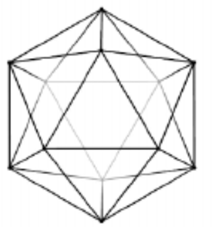 Ih point group: This system contains 6c5, 10c3, 15c2 and 15σ. Icosahedron contains 20 faces which are like equilateral triangle as shown aside:
Dodecahedron also belongs to this point group which contains twelve faces which are like regular pentagon as shown aside:
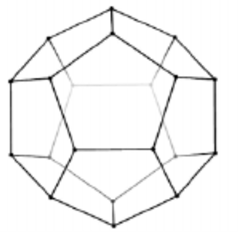 Example: C12H12, B12H12-2.
I point group: When σ-planes are removed from molecules of Ih point group. The new point group is I and is chiral point group.
Kh point group: ‘K’ stands for Kugel (a German word which means sphere). It is related to spherical symmetry. It is the highest symmetry point group.
Reciprocal solids: When the faces and vertices of a solid are interchanged, the resultant solid is called its reciprocal solid. As for example a cube has six faces and eight vertices, whereas the octahedron has eight faces and six vertices; so cube and octahedron are reciprocal solids. Again icosahedron has 20 faces, 12 vertices and dodecahedron has 12 faces and 20 vertices; so they are reciprocal solids. Tetrahedron has four faces and four vertices so tetrahedron is its own reciprocal.
Desymmetrisation:  A series of desymmatrisation is considered below. The symmetry point group is gradually changing from high symmetry to low symmetry point groups.
Caaaa (Td)→Caaab (C3v)→Caabb(C2v)→Caabc(Cs)→Cabcd(C1) (chiral).


A few hypothetical molecules are considered to explain desymmetrisation. Caabb-type molecule is linked appropriately to get a spiro-type compound which becomes chiral.
Caaab-type molecule is linked appropriately to get chiral molecule with point group C3.
Caaaa can be desymmetrised to a chiral molecule by linking two groups with different linkers as shown below:
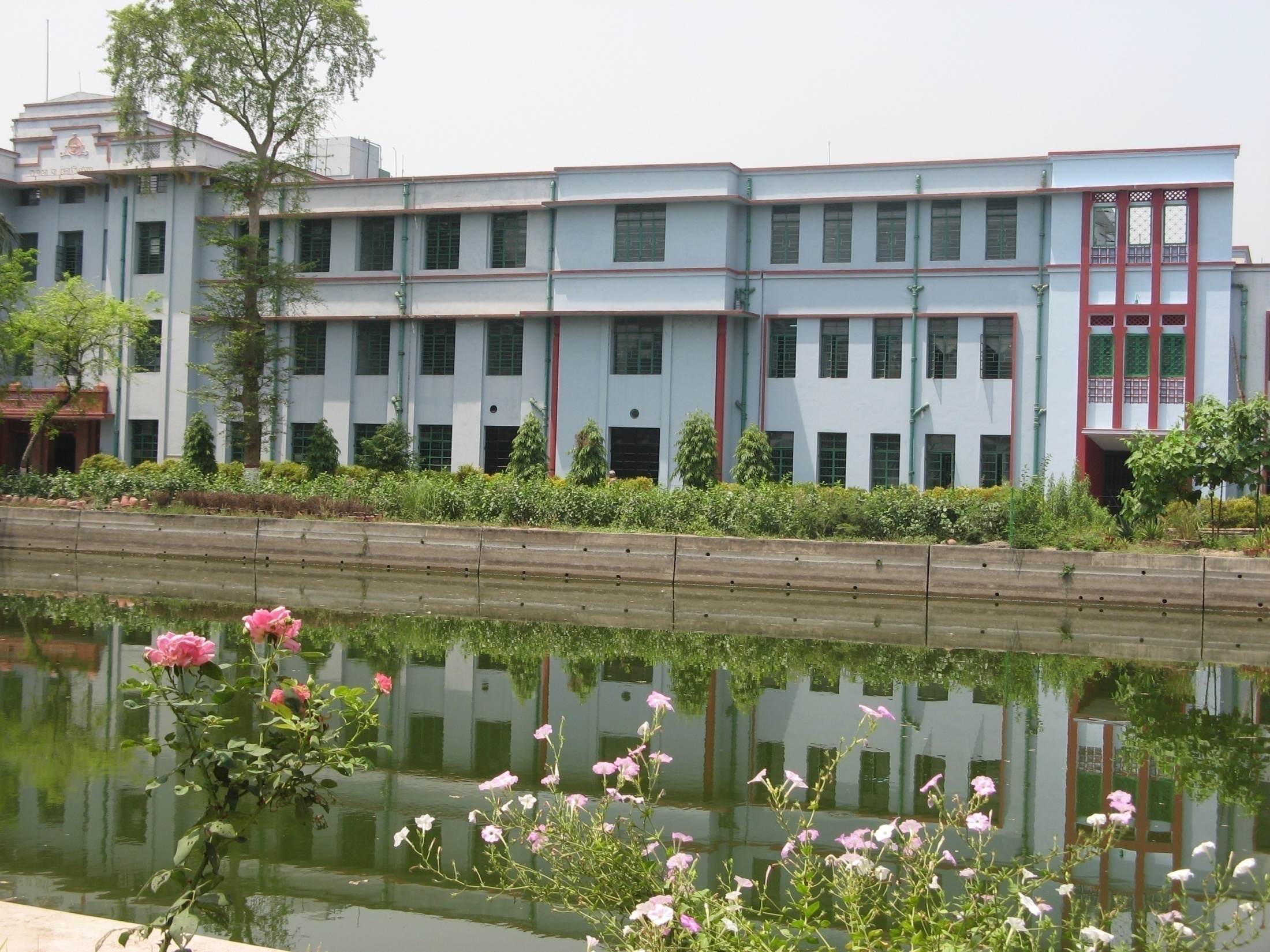 Thank you